A trianoni békeszerződés
és következményei
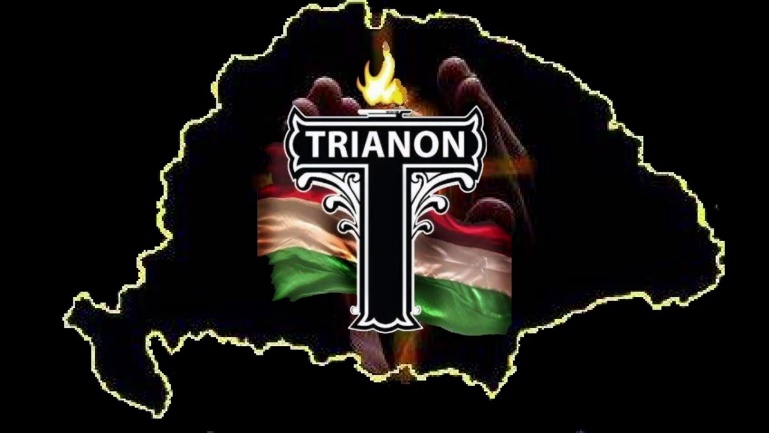 „És nem lehet feledni, nem, soha,Hogy a mienk volt legszebb koszorújaEurópának, a Kárpátok éke.”                                       (Juhász Gyula)
1920. június 4-én írták alá a Versailles-i  Nagy-Trianon palotában azt a békediktátumot,   mely területe kétharmadával megcsonkította a   történelmi Magyarországot.
Magyarország elvesztette az első világháborút,   így szembe kellett néznie a   soknemzetiségű Magyarország kisebbségeinek követeléseivel.
Az ország területén egyre-másra alakultak a nemzetiségi tanácsok, melyek programjában a háború előtti cseh, román, délszláv tervek párosultak az antant ígéreteivel.
Ezek a tervek Magyarország területének felosztását helyezték kilátásba.
A tervezett békekonferencia jóindulata érdekében az őszirózsás forradalom (1918. október 31.) után népköztársaságot létrehozó Károlyi Mihály és kormánya nem állta útját a Felvidéket, Erdélyt és Délvidéket megszálló szerb, csehszlovák és román hadseregeknek, ez pedig súlyos hibának bizonyult.
A trianoni békeszerződés a Versailles-i békerendszer részeként született meg, melyet a világháború lezárását követően egy másfél éves konferencia készített elő.
A győztes antant hatalmak 1919. január 18-án kezdték meg a tanácskozást a Párizs környéki kastélyokban, ahol a „négy nagy”, Clemenceau francia, Lloyd George brit, Orlando olasz miniszterelnökök és Wilson amerikai elnök szava dominált.
A gróf Apponyi Albert által vezetett magyar delegáció hosszas munka után, Teleki Pál „vörös térképével”, etnikai, néprajzi, történelmi munkák és érvek tucatjával érkezett meg 1920 januárjában Párizsba – mindhiába.

A konferencián Magyarországnak nem volt lehetősége érveket hozni a csehszlovák, román és délszláv területi követelések, a hamisított etnikai adatok és kérdőívek ellenében, az antantnak lényegében semmi másra nem volt szüksége, mint két megbízottra, akik aláírják majd a kész szerződést.
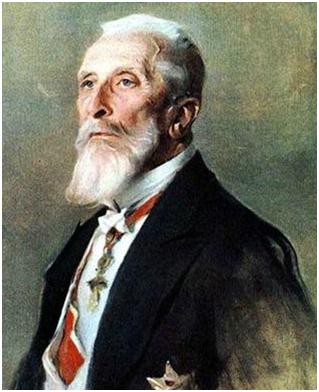 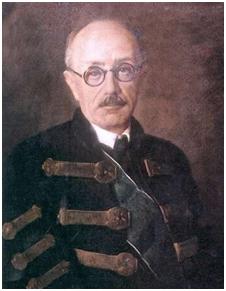 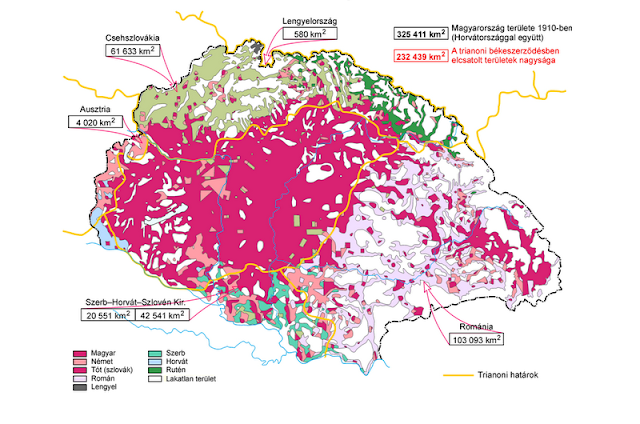 Teleki Pál
„vörös térképe”
Erre végül 1920. június 4-én, a   Nagy-Trianon palotában került  sor, ahol két politikus,
 Benárd Ágoston 
és
 Drasche-Lázár Alfréd
      írta alá a trianoni békediktátumot. 
Ezzel szentesítették a történelmi Magyarország szétszakítását.
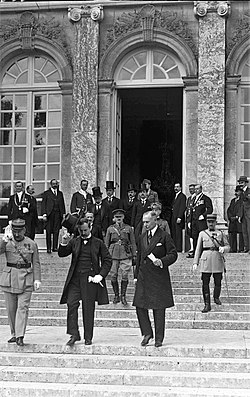 Magyarország elveszítette területének és lakosságának  mintegy kétharmadát, ennek megfelelően 325 ezer    négyzetkilométer területű, húszmilliós középhatalomból 93 ezer négyzetkilométeres, hétmillió lakost számláló  kisállammá vált.
 Románia megszerezte a Partiumot és Erdélyt, a délszláv  állam a Délvidéket, Csehszlovákia pedig a Felvidéket és   Kárpátalját. 
A béke minden más szempontból is gúzsba kötötte az  országot, miután a háború egyik felelőseként tetemes  jóvátételt szabott ki Magyarországra, hadseregét 35 000  főben határozta meg, és számos egyéb gazdasági és  katonai kérdés kapcsán sértette a vesztes állam  szuverenitását.
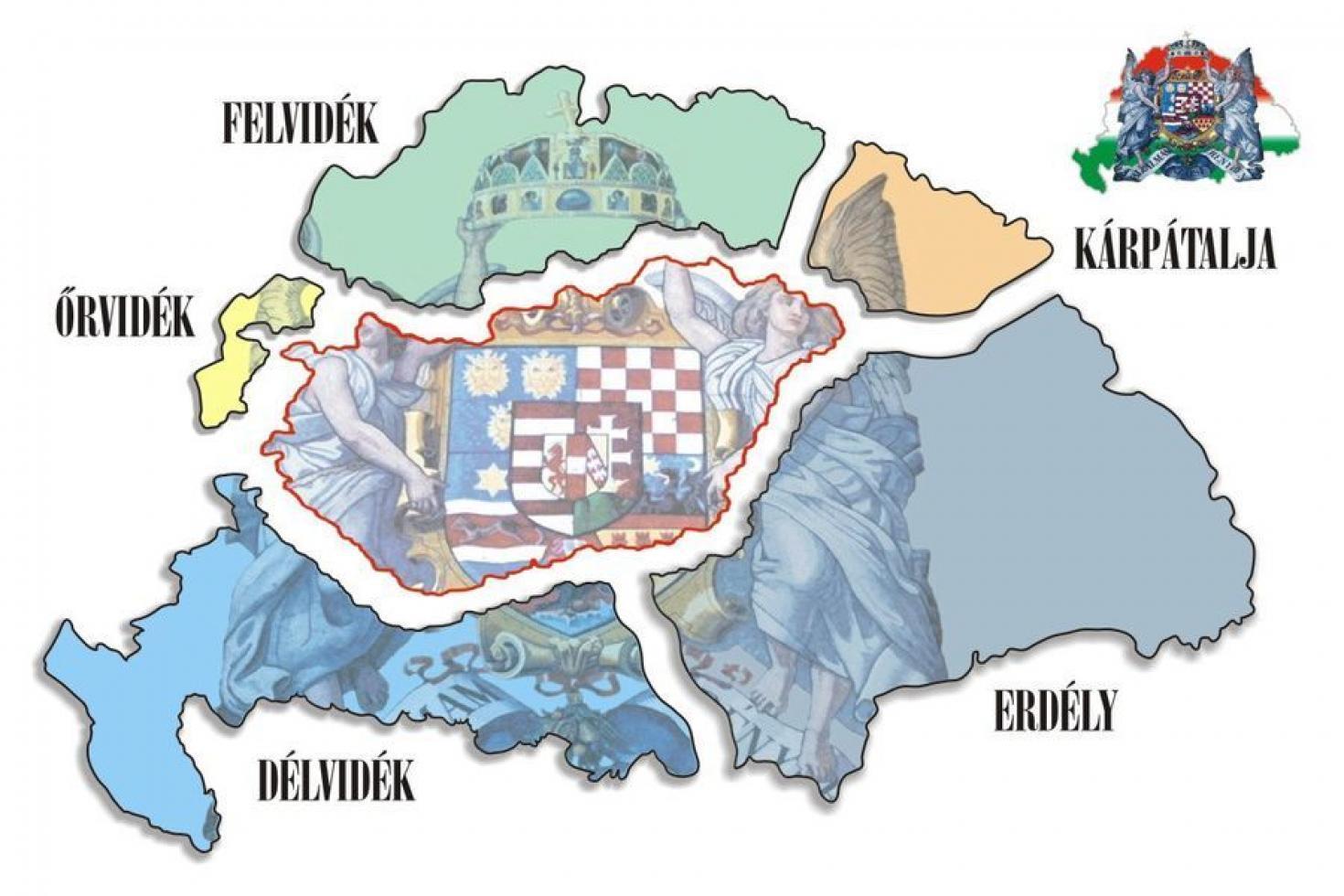 A trianoni békéről elmondható, hogy erőszakos diktátum volt, melyet egyoldalúan kényszerítettek Magyarországra, és amely végül megtagadta mindazon elveket, melyek nevében megszületett. 

Annak ellenére, hogy a területüket gyarapító országok célja hivatalosan a nemzeti önrendelkezés megvalósítása, önálló nemzetállamok létrehozása volt, a békekonferencián valójában az a cél vezérelte őket, hogy Magyarország területéből minél nagyobb részt szerezhessenek meg.
Nemzetállamok helyett soknemzetiségű országok jöttek létre, ahol a kisebbségbe szorult magyarság ugyanolyan diszkriminatív bánásmódban részesült, mint amivel 
  korábban a Monarchia alatt éppen az akkori    többségi magyarságot vádolták, csupán a   szerepek fordultak meg.
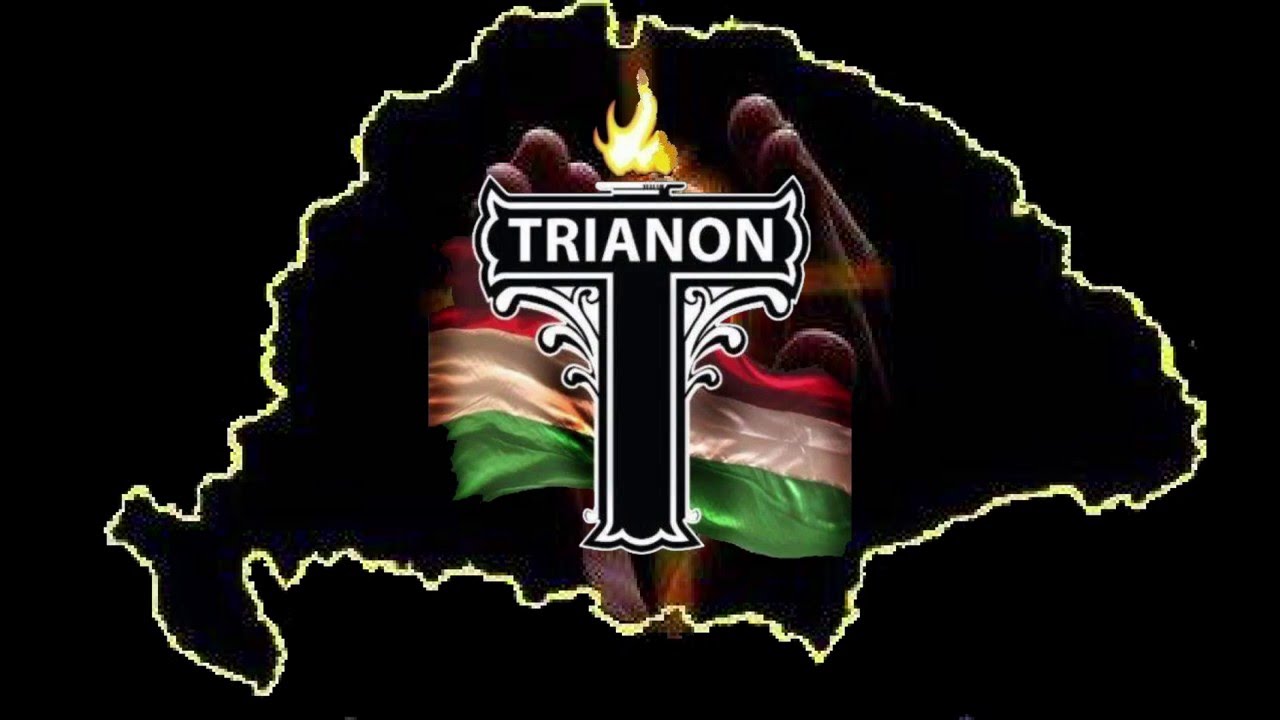 A béke a térség stabilitása szempontjából is káros volt, hiszen a győztes-vesztes ellentét kiélezése megszabta azokat a kényszerpályákat 
 (Magyarország a revízió útjára  lépett, a megalakuló kisantant     pedig a megszerzett területek    görcsös védelmére   rendezkedett be), melyek   mentén Közép-Európa később  egy újabb világháborúba   sodródott.
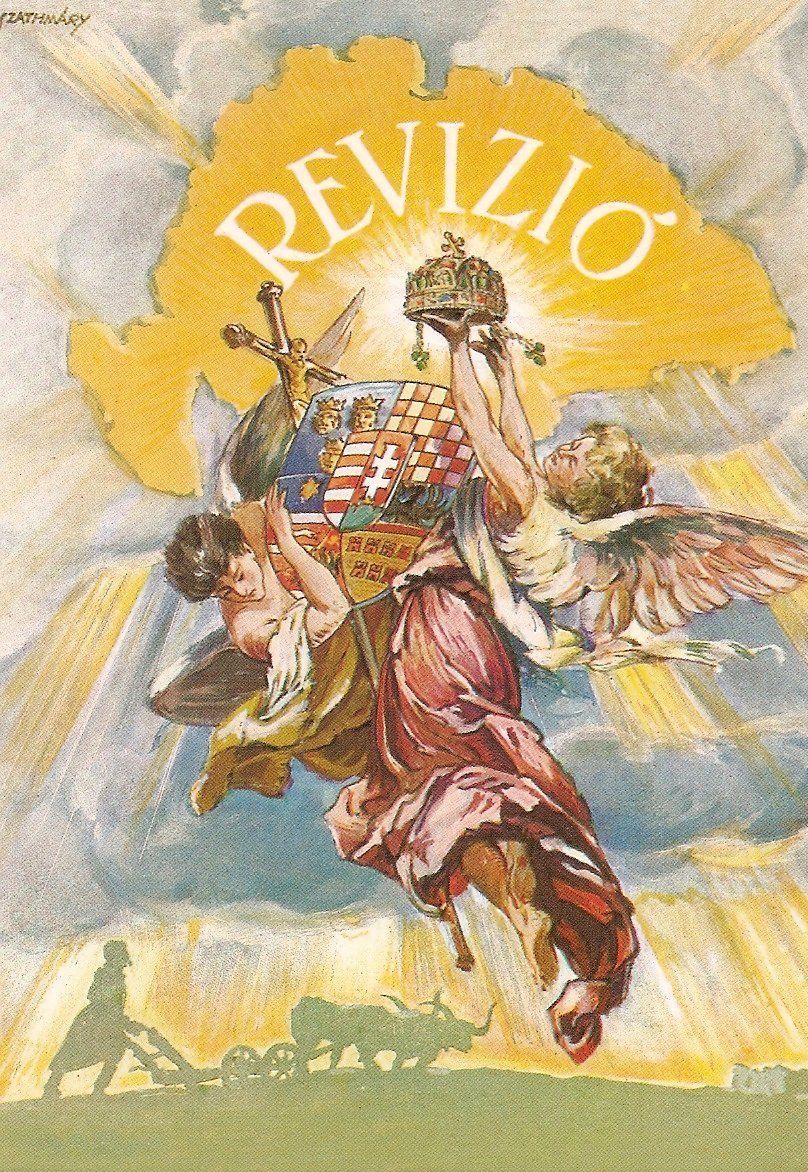 Források:
https://hu.wikipedia.org/wiki/Trianoni_békeszerződés

http://www.rubicon.hu/magyar/oldalak/1920_junius_4_a_trianoni_beke_alairasa

http://www.e-kompetencia.si/egradiva/mad_zgo/23/a_bekeszerzods_elozmnyei.html
Szerkesztette: 
Maller Dorka 8/b.